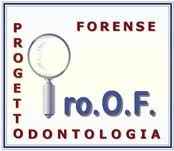 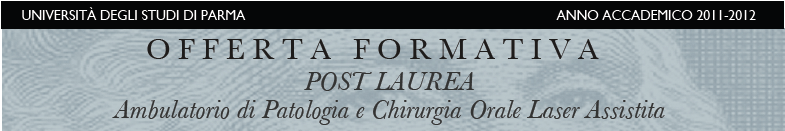 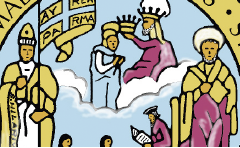 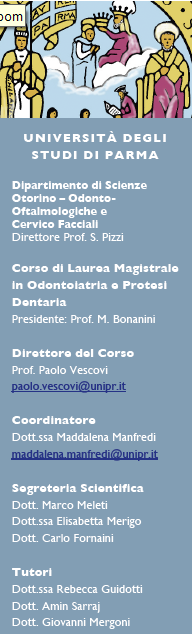 INFORMAZIONE,CONSENSO DOCUMENTAZIONE
Prologo
ERRATA GESTIONE DELLA CONFLITTUALITA’
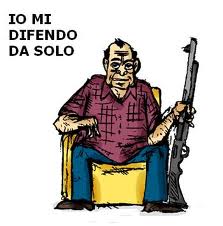 SPESSO UN’AUTODIFESA INCAUTA …
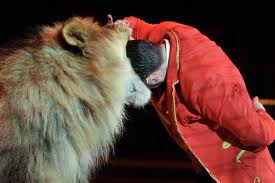 … PUò ESPORRE A GRAVI RISCHI !!!
Spett. Avvocato … che la Signora , sua cliente
… Feci compilare e firmare il modulo di anamnesi alla paziente… 
… ma che si sarebbe senza dubbio riusciti a recuperare un’ottima funzionalità ed estetica della bocca.
e le feci firmare un modulo di consenso informato
dove riscontrai igiene orale approssimativa, gengivite diffusa ….
… spiegando alla signora che nella zona posteriore di sinistra sarebbe stato complicato poter inserire altre viti implantari, a fronte di interventi di grande rialzo di seno mascellare, cosa di cui la paziente preferì farne a meno….
reperto non in mio possesso in quanto riconsegnato al figlio della stessa
mi permisi di chiedere il pagamento almeno delle spese protesiche sostenute
il parziale insuccesso  … sia da ascrive ad …
eccessive ed impossibili da garantire attese estetiche della paziente.
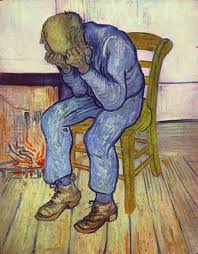 LA VERITA’ PROCESSUALE O OGGETTIVA?
« Verità limitata, umanamente accertabile e umanamente accettabile del caso concreto »

(cfr. Cassazione penale, quinta sezione, 25 giugno 1996)
La verità processuale è l'insieme dei giudizi formulati seguendo le regole del diritto processuale.
Non necessariamente corrisponde alla verità in senso assoluto.



WIKIPEDIA
LA VERITA’ PROCESSUALE O OGGETTIVA?
La mai certa corrispondenza tra verità processuale e realtà è uno degli argomenti contro la pena di morte (oltre a quelli dell'espiazione e dello scopo riabilitativo della detenzione): l'esito del processo (verità processuale, per l'appunto) può essere infatti influenzato da numerosi fattori che divergono dall'effettivo svolgimento dei fatti, e una tal pena risulterebbe perciò spropositata e irreversibile.
Il processo dunque, non può che accertare la sola verità processuale.
DOCUMENTARE …
Cartella clinica o Scheda odontoiatrica ?
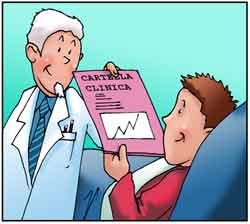 Cartella Clinica: Atto pubblico di fede privilegiata per il quale esiste una precisa normativa.




Scheda Odontoiatrica: Scrittura privata.
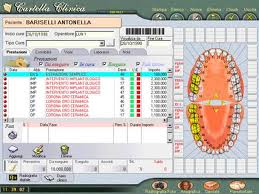 SCHEDA ODONTOIATICA… per la medicina legale
Non esiste una specifica normativa che imponga la tenuta di una cartella negli studi privati odontoiatrici non convenzionati.

Valore di SCRITTURA PRIVATA : fa prova piena fino a querela di falso…

	La regola di prova legale, però, non concerne la veridicità delle dichiarazioni stesse, che è sempre rimessa al libero convincimento del giudice.
SCHEDA ODONTOIATICA … per la clinica
I cicli terapeutici sono distanziati
Gestione di singoli cicli terapeutici 
Registrare quelle terapie che richiedono una collaborazione “attiva” del paziente, permettendo di determinare la responsabilità di eventuali insuccessi
Registrare le terapie effettuate da diversi operatori, in modo che le singole responsabilità siano più facilmente attribuibili.
Documentare lo stato iniziale
Gestire la documentazione clinica (consenso, anamnesi, rx, ecc…)
Scheda odontoiatrica C.D.M.
L’ART. 26 DEL CODICE DI DEONTOLOGIA MEDICA DEL 2014:
La cartella clinica delle strutture pubbliche e private deve essere redatta chiaramente, con puntualità e diligenza, nel rispetto delle regole della buona pratica clinica e contenere, oltre ad ogni dato obiettivo relativo alla condizione patologica e al suo decorso, le attività diagnostico-terapeutiche praticate.
La cartella clinica deve registrare i modi e i tempi delle informazioni nonché i termini del consenso del paziente, o di chi ne esercita la tutela, alle proposte diagnostiche e terapeutiche; deve inoltre registrare il consenso del paziente al trattamento dei dati sensibili, con particolare riguardo ai casi di arruolamento in un protocollo sperimentale.
Scheda odontoiatrica e C.d.m.
L’ART. 25 DEL CODICE DI DEONTOLOGIA MEDICA DEL 2015
Il medico deve, nell’interesse esclusivo della persona assistita, mettere la documentazione clinica in suo possesso a disposizione della stessa o dei suoi legali rappresentanti o di medici e istituzioni da essa indicati per iscritto.
Responsabilita’ Penale e Civile
Modifiche della documentazione clinica possono integrare i reati di falso materiale ed ideologico e non bisogna dimenticare che in ambito civile …
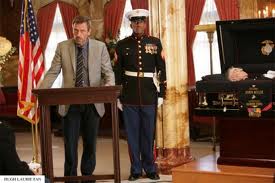 … la compagnia di assicurazione non risponde della responsabilità professionale del sanitario in caso di dolo.
SCHEDA ODONTOIATRICA
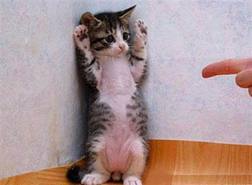 Utile per l’accusa …
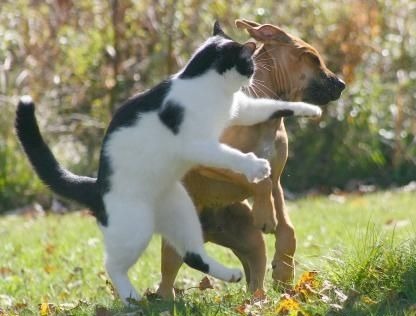 ... ma soprattutto fondamentale  per la difesa
GIURISPRUDENZA
“… quando non sia possibile stabilire se il danno sia causato dall’imperizia del curante o da altre cause e l’incertezza derivi dalla incompletezza della cartella clinica … il medico deve ritenersi responsabile del danno allorchè la sua condotta sia stata astrattamente idonea a causarlo.”



	TRIBUNALE DI ROMA 30.06.03
GIURISPRUDENZA
CASSAZIONE CIVILE III SEZIONE N° 12273

La violazione dell’obbligo di controllare la completezza e l’esattezza del contenuto della cartella clinica configura un difetto di DILIGENZA ed inesatto adempimento della corrispondente prestazione medica.
CONSERVAZIONE DOCUMENTAZIONE
Non esistono obblighi temporali di conservazione della documentazione clinica, iconografica e radiologica del paziente.
CONSIGLIATO: almeno 10 anni …
CONSERVAZIONE DOCUMENTAZIONE
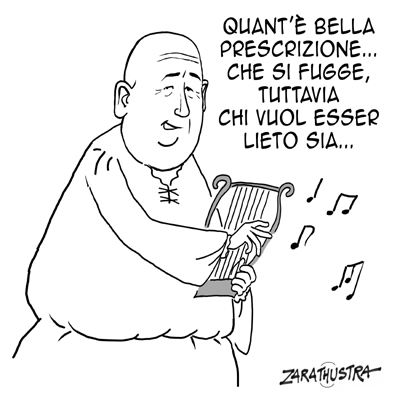 Prescrizione a 10 anni …
… ma dal momento in cui il creditore (paziente) si accorge del danno e che il danno “può” essere attribuito a quel trattamento.
COSA CONSERVARE:
ANAMNESI PAZIENTE
INFORMATIVA PRIVACY
PIANO DI TRATTAMENTO
SCHEDA INFORMATIVA 
MODULO DI  INFO E CONSENSO
PREVENTIVO 
DIARIO CLINICO 
RADIOGRAFIE
FOTOGRAFIE
MODELLI IN GESSO
MODULO RITIRO
RITIRO DELLA DOCUMENTAZIONE CLINICA
E’ FONDAMENTALE RICORDARE COME IL CLINICO , A TUTELA DEL PROPRIO OPERATO, CONSERVI UNA COPIA DI TALE DOCUMENTAZIONE SEMPRE UTILE IN CASO DI CONTENZIOSO GIUDIZIARIO
VALUTAZIONE DEL DANNO CONSEGUENTE AD INCONGRUO TRATTAMENTO ODONTOIATRICO
IL TRATTAMENTO ODONTOIATRICO
Tutti i trattamenti odontoiatrici devono seguire un comune aspetto metodologico di suddivisione in fasi rispettando indicazioni di ordine clinico e medico-legale.
ANAMNESI				VALUTAZIONEPre PIANO DI TRATTAMENTOINFORMAZIONECONSENSOESECUZIONETRATTAMENTOFOLLOW UP
raccolta dati anamnestici in cartella
Indicazioni, dati strumentali, di laboratorio, radiografici e fotografie
documentare info ed alternative antecedenti al trattamento, preventivo
annotazione tecnica adottata
COMPLICANZA
rx,  terapie farmacologiche e programmazione dei controlli
COMPLICANZE
Lesioni  a strutture anatomiche contigue
INTRAOPERATORIE




POSTOPERATORIE
Infezione, emorragia, necrosi
COMPLICANZE:IMPREVEDIBILI, PROBABILI O ERRORE?
Per le complicanze prevedibili, l’accertamento medico legale è finalizzato a verificare, se:
sia stata eseguita una corretta valutazione preoperatoria
se l’intervento era indicato
se il paziente era stato informato
se è stata eseguita una tecnica corretta
se è stata predisposta la terapia delle complicanze verificatesi
COMPLICANZE IMPREVEDIBILI
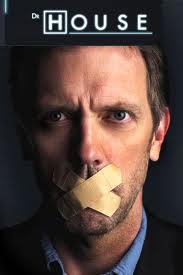 La valutazione terrà conto solamente dell’analisi della condotta del sanitario successiva all’evento, per verificare se sia stata eseguita una diagnosi e terapia immediata adeguata o sia stato predisposto l’invio a struttura specializzata.
CONDOTTA !!!
In conclusione …
I problemi che si possono presentare nella pratica della medica sono rapportabili a tre fasi:

Pre-intervento: 


Intervento:


Post-intervento:
Colpa  per negligenza in fase diagnostica
Colpa per imprudenza in fase di valutazione
Colpa per imperizia per errori nella tecnica
Colpa per negligenza e imprudenza per inadeguato controllo post-operatorio